Heart Racer Go-KartEEL 4915 Group EDepartment of EECSUniversity of Central Florida
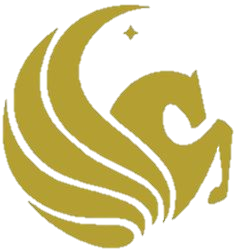 Daniel Franco, EE
Steve Monroy, EE
Andre Barrett, EE
Fall 2015
Project Motivation
The concept of a Go-Kart, and the experience that comes with driving one, has remained unchanged since 1956 when Art Ingels invented the first one out of scrap metal and a lawn mower engine.
The purpose of this project is to present a revolutionary idea of what a Go-Kart should look like and the options it should have.
The main goal of the Heart Racer Go-Kart is to enhance the driving experience of the customer riding it by stimulating their senses and encouraging their nervous system to release more adrenaline than it regularly would with another, non-modified, Go-Kart.
Objectives
LEDs and set of speakers attached to cage.
Pulse sensor and display mounted on steering wheel
Microcontroller attached to the back of the display.
The whole system will be powered by a 12V/7Ah battery.
Cage
Display
Speakers
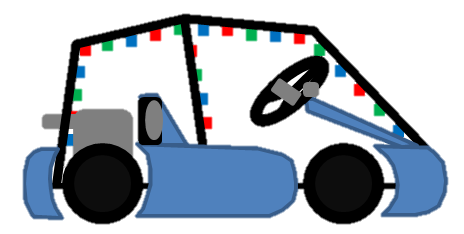 Pulse Sensor
LED Lights
Objectives
LED LIGHTS
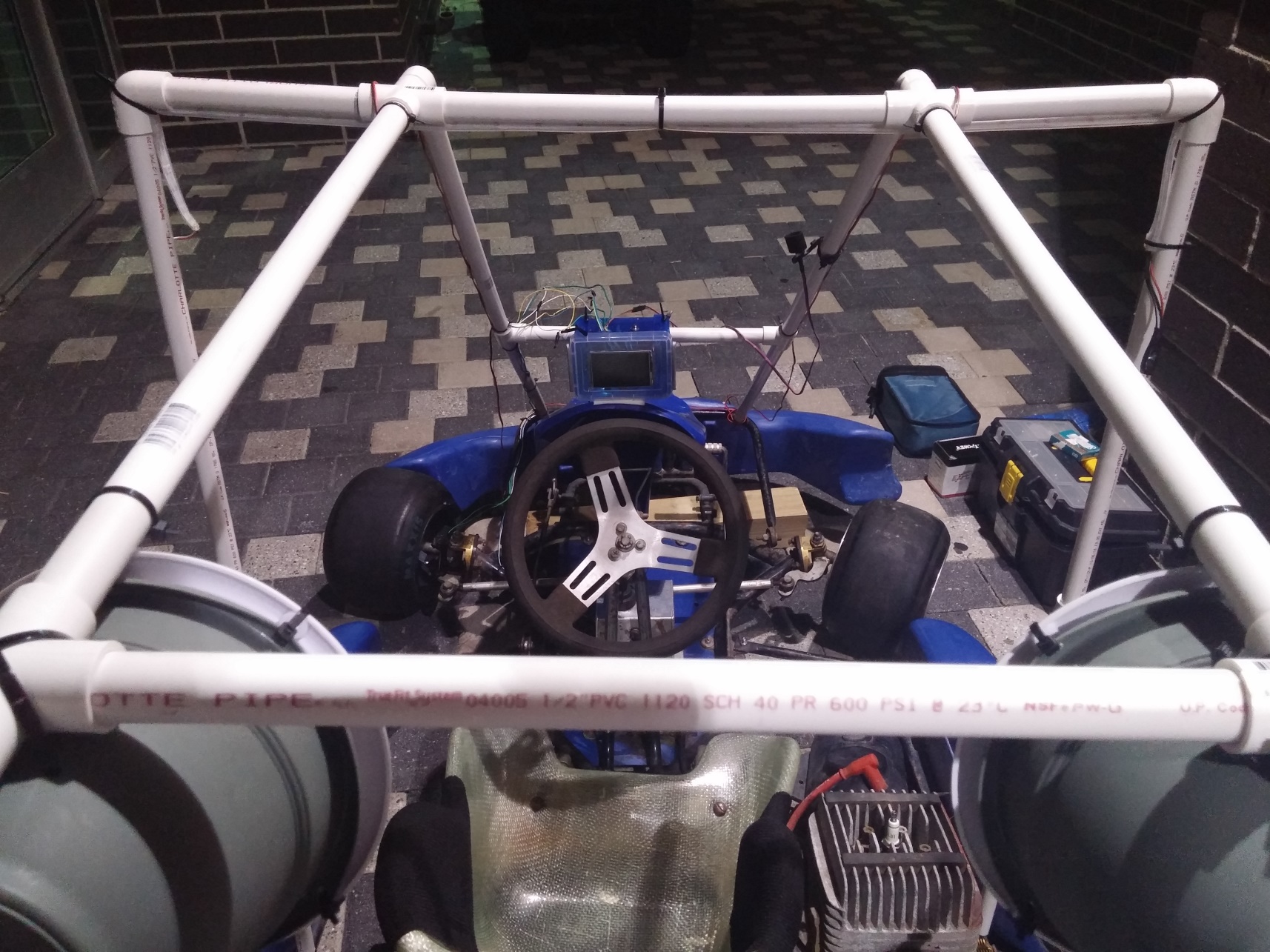 PULSE SENSOR
DISPLAY
CAGE
SPEED SENSOR
SPEAKERS
Challenges so far
Reduction of our group from four members to three.
Finding a proper location to store Go-Kart.
Speedometer we ordered did not fit.
Finding electronic parts that are compatible with each other.
Codes that blocked each other in one processor.
Testing of the PCB.
Deciding whether to implement speakers with display or not.
Specifications
Block Diagrams
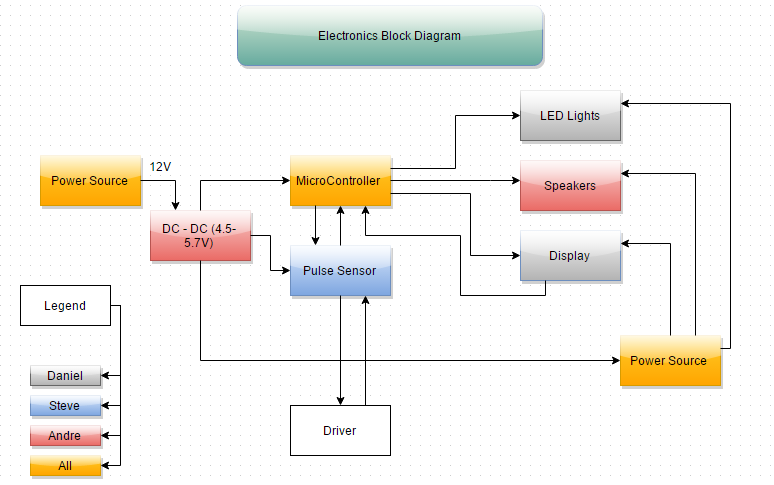 Block Diagrams
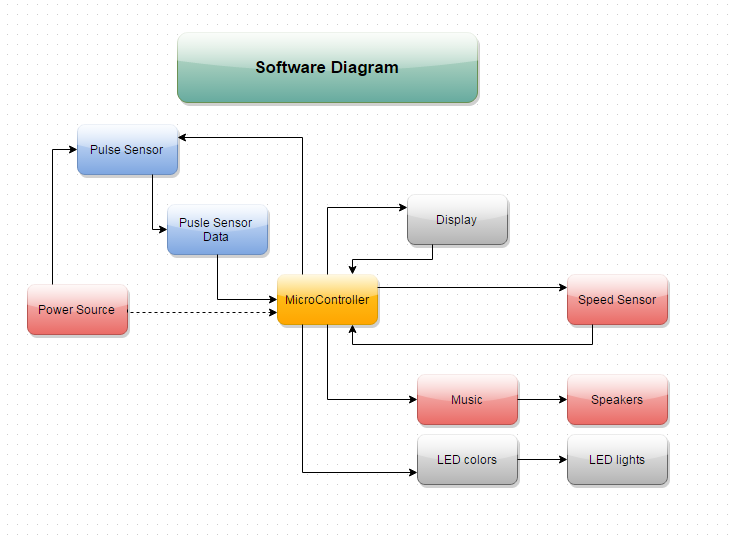 Components – Go-Kart
We decided to choose a racing Go-Kart to be able to reach high speeds.
The Go-Kart holds a Yamaha KT100 engine on it.
Large enough area to have all electrical equipment installed on the Go-Kart itself.
55” x 71”
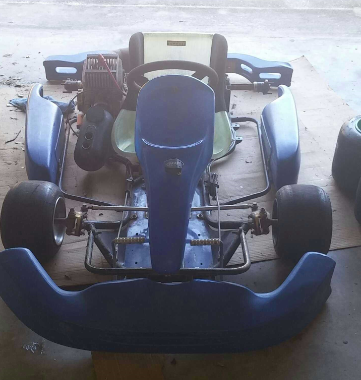 Cost  = $300
Purchased from Craigslist
Components – Microcontroller
For initial testing purposes, all of the coding and testing was be done on Arduino UNO boards.
We transferred the ATmega328 processors to our designed PCB once design of code was complete.
More testing ensued upon transfer of processors.
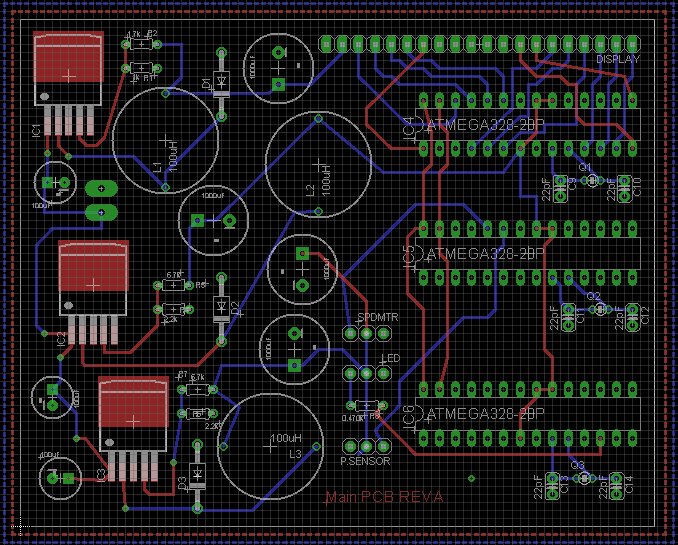 Printed Circuit Board containing Processors
Cost = $150
Designed on EagleCad
Purchased from AshPark
Components – Microcontroller
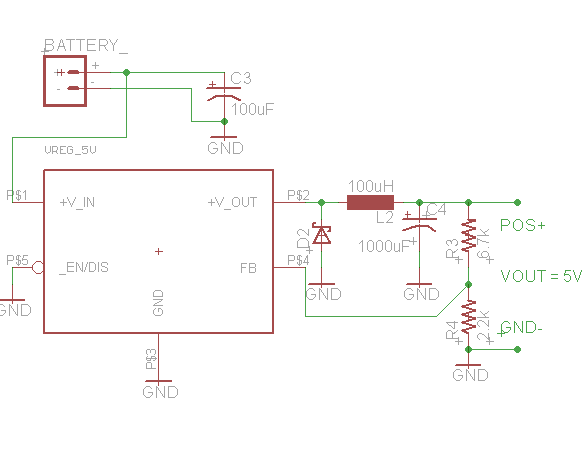 Power Supply #1 – Output 5V
Components – Microcontroller
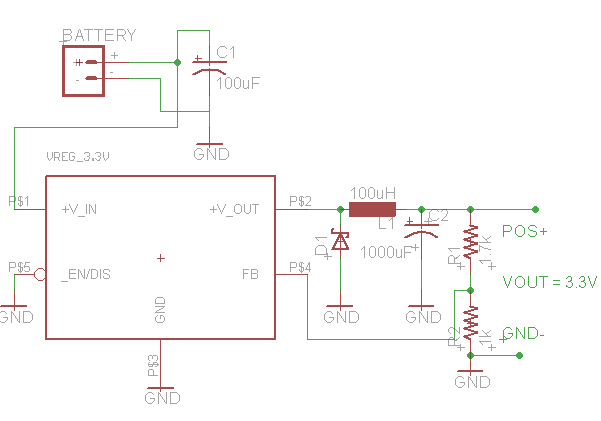 Power Supply #2 – Output 3.3V (Later Updated to output 5V)
Components – Microcontroller
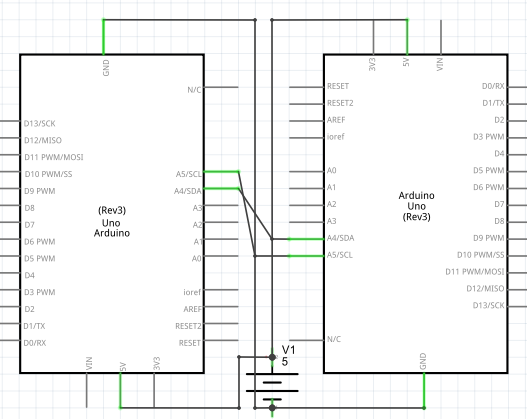 I2C Communication between Processors – Third processor not shown, but Daisy Chained in the same manner to the two
Components – Display
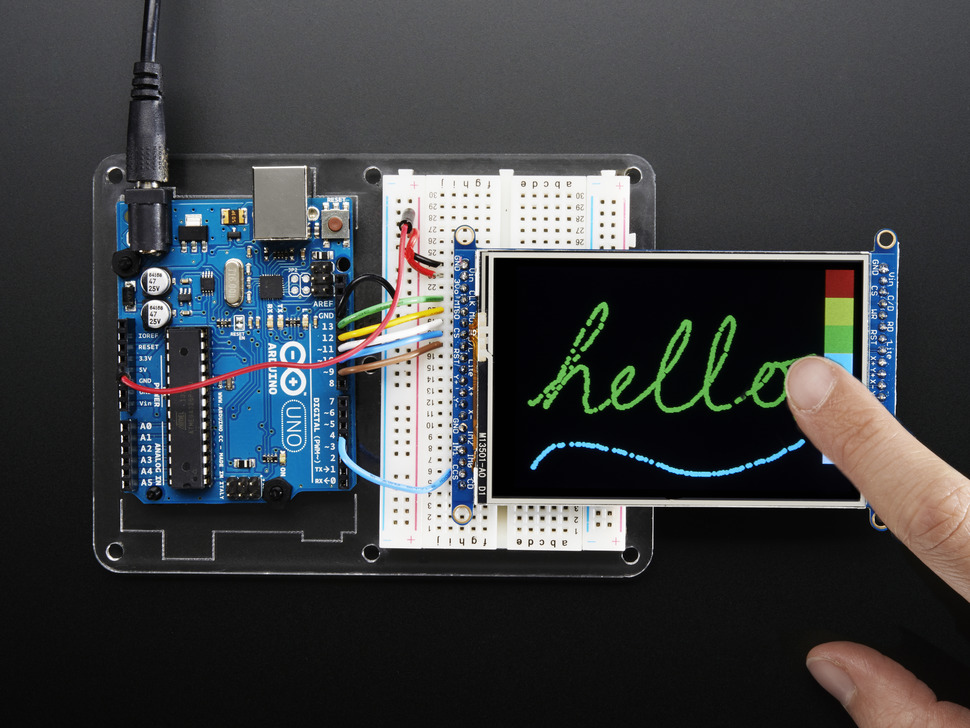 3.5” TFT 320x480 + Touchscreen Breakout Board w/MicroSD Socket – HXD8357D
Can be used in either of two modes: 8-bit or SPI.
Display is backlit by six white LEDs
Operates at a voltage rating between 3.3V and 5V
Reprinted with permission of Adafruit
Cost = $39.95
Purchased from Adafruit
Display
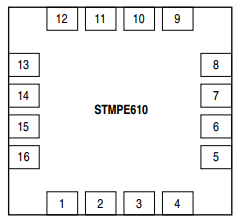 Pin assignments on display controller
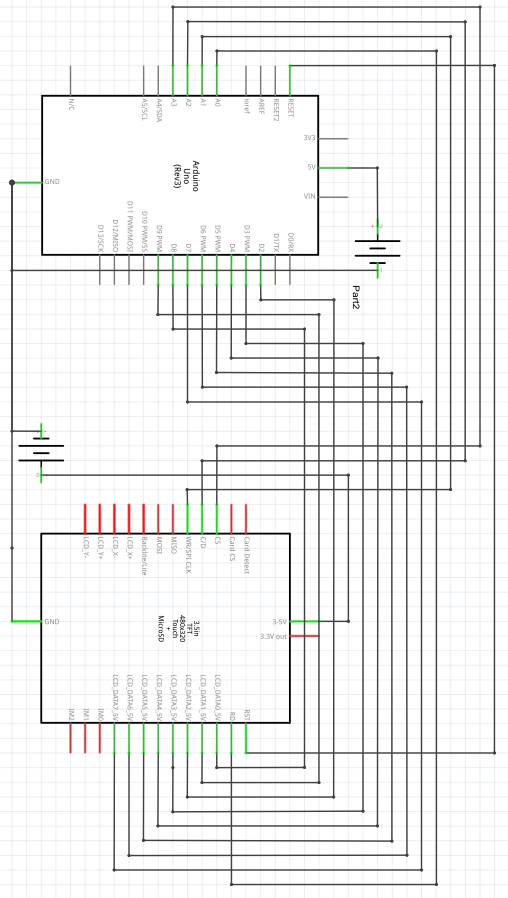 Display
Himax HX8357 PIN location and function
Components – LED Lights
Neopixels WS2812B
Had to decide between Neopixels or Digital RGB LED Weatherproof.
Each pixel can be addressed independently since they each have their own microcontroller.
Can be cut at any point of the strip.
Consume less power (9.5W/m)
5V – 2A Power supply.
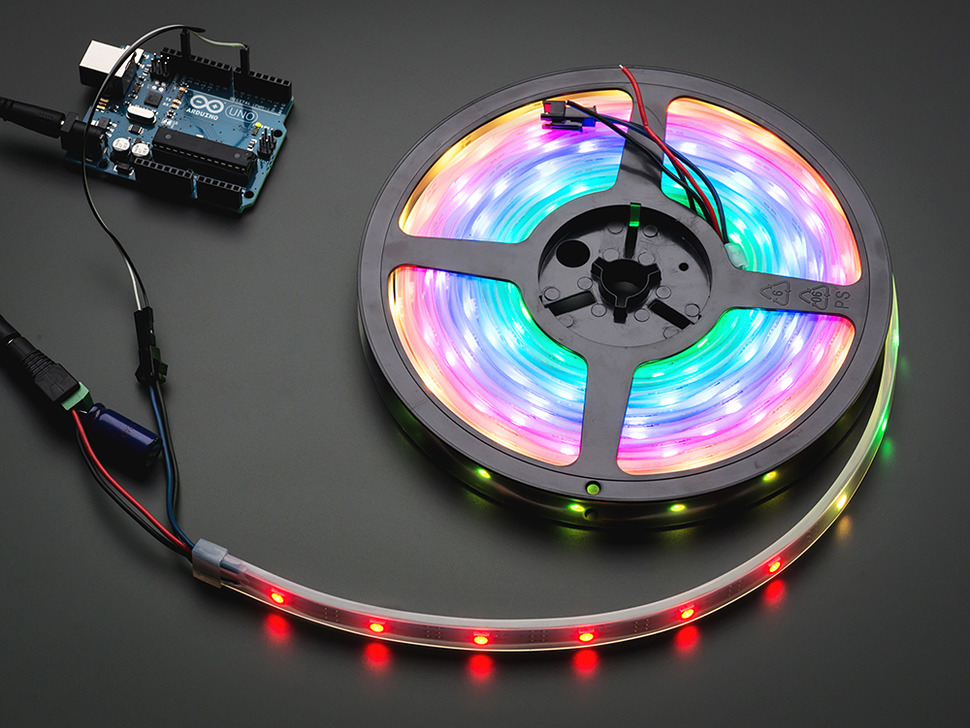 Reprinted with permission of Adafruit
Cost  = $16.95/m
Purchased two meters
Purchased from Adafruit
NeoPixel WS2812B
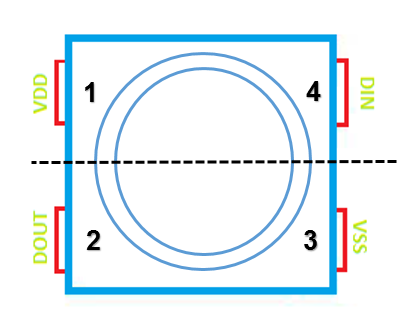 Pin Distribution on NeoPixel WS2812B
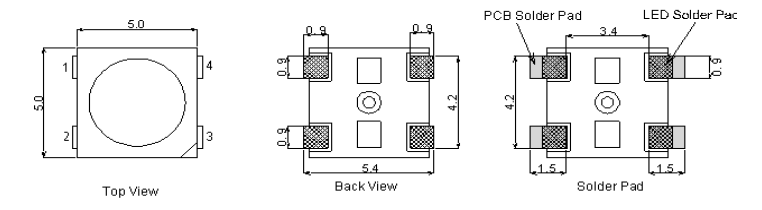 Physical Distribution of single Pixel in NeoPixel
NeoPixel WS2812B
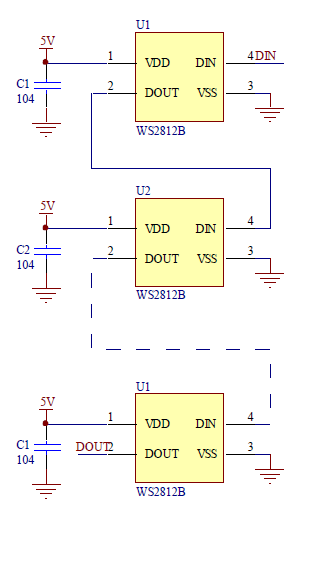 Application of the circuit
NeoPixel WS2812B
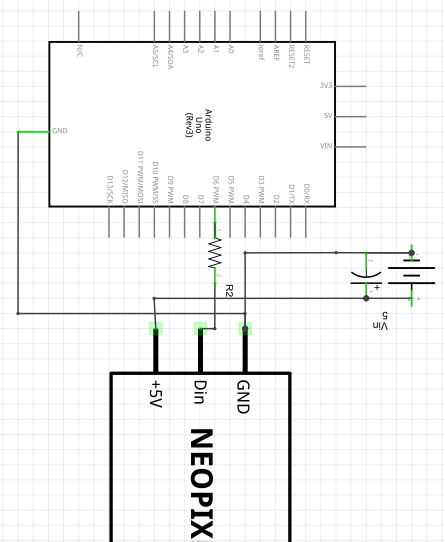 Circuit Schematic for LED lights
Components – Pulse Senor
Pulse Sensor SEN-11574
We decided to use this sensor because it was the most cost effective option and space efficient.
It will be mounted directly on to the drivers finger and will be connected to the PCB.
Signals gathered from the Sensor will ultimately control the LED Strip.
It will be programmed to gather data every 5 Seconds.
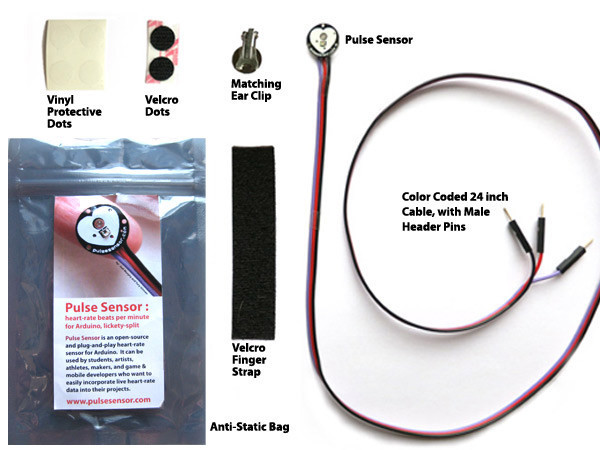 Pulse Sensor Kit
Cost = $24.95
Purchased 1 unit
Purchased from Sparkfun
Pulse Senor
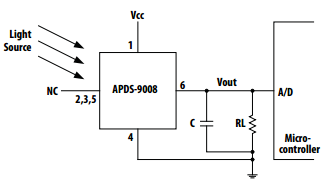 Reprinted with permission from Avago Tech
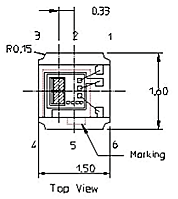 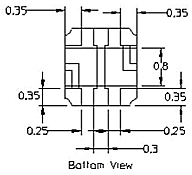 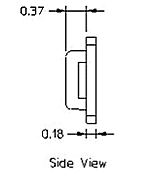 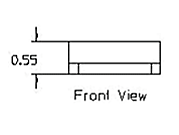 Pulse Senor
Overall Pulse Sensor Circuit Schematic
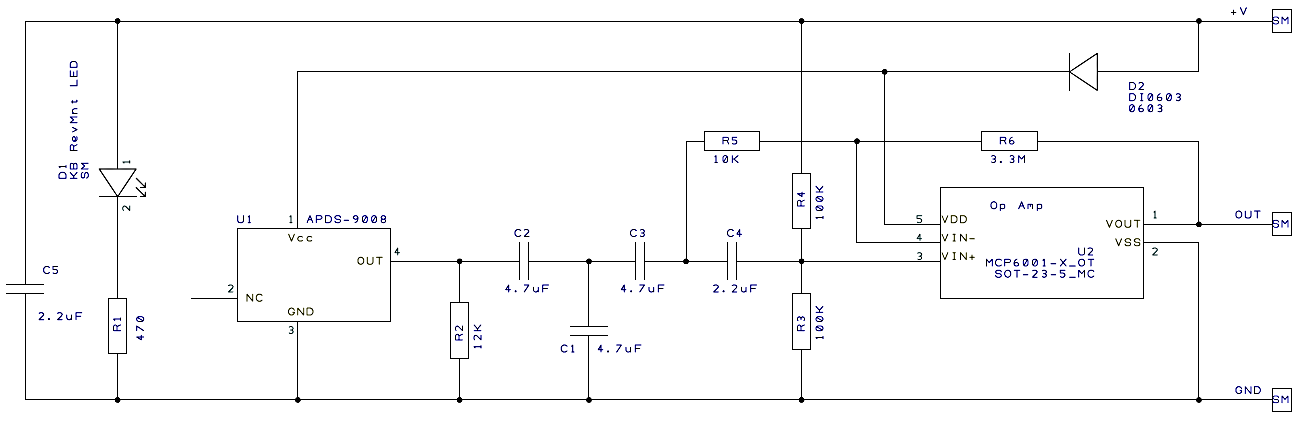 Reprinted with Permission of Joel Murphy
Pulse Sensor
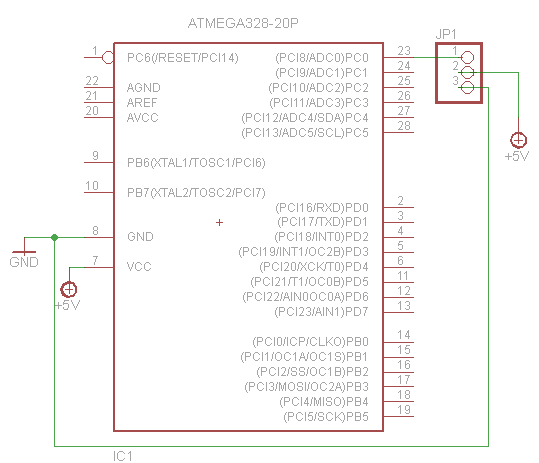 Circuit Schematic for Pulse Sensor
Components-Speakers
Pyle PLMRKT2A 2-Channel Waterproof Amplified 6.5-Inch Marine Speaker System
This product was chosen due to its pricing, specifications and its design.
100 Watts RMS / 200 Watts Peak, the frequency response ranges from 80-20k Hz, contains an impedance of 40Ω, at 4Ω 2 x 100 Watts RMS, at 4Ω 2x200 Watts Max, at 2Ω 2 x 300 Watts RMS.
Light weight – only 6.97lbs. 
Sound Output = >95dB
Reprinted with permission from Pyle
Cost = $65.29 
Purchased from Amazon
Purchased 1 unit
Components-Speakers
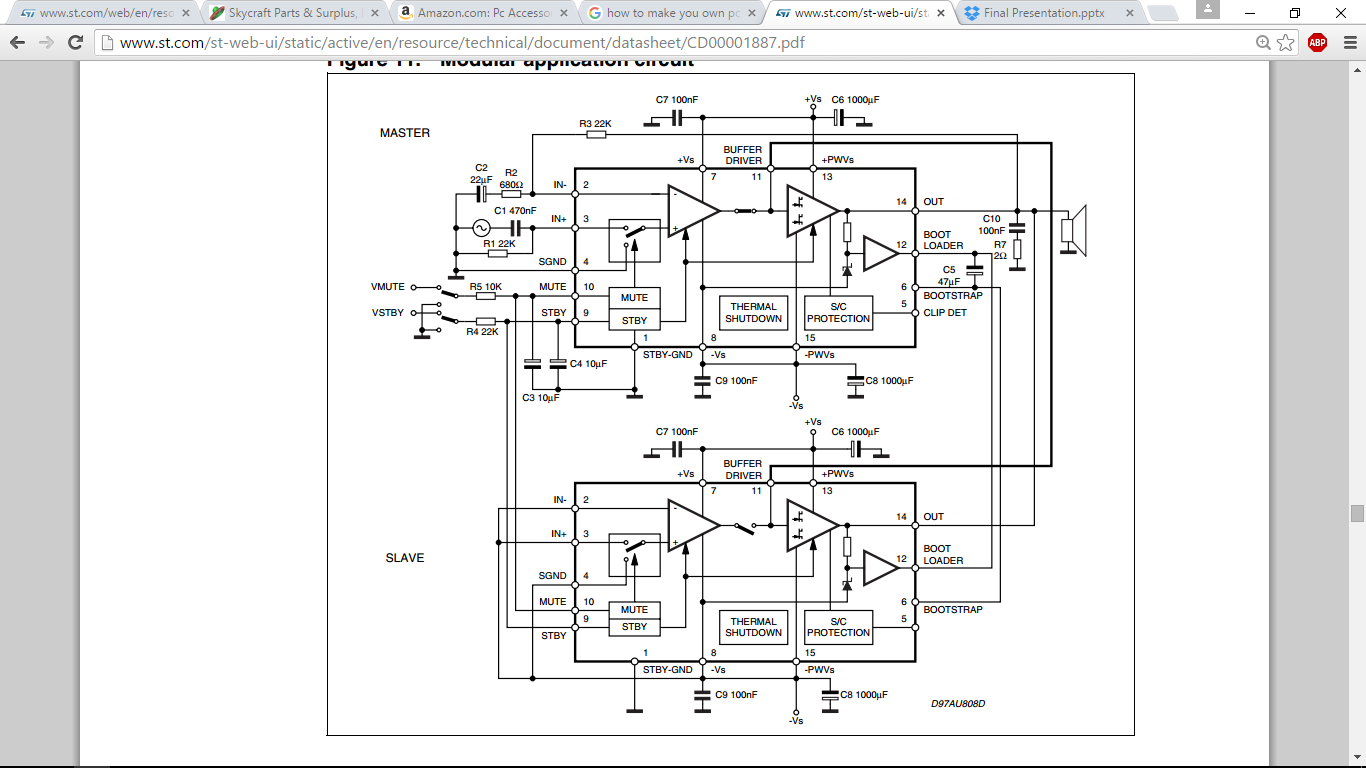 Speakers Bridge Amplifier Schematic
Pyle Hydra Speaker System
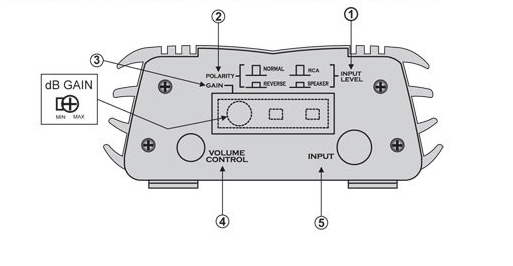 Permission to Reprint Requested from Pyle
Components-Speedometer
Sunlite Speedometer, initially.
Reed Switch later.
Easy Installation
Cost effective
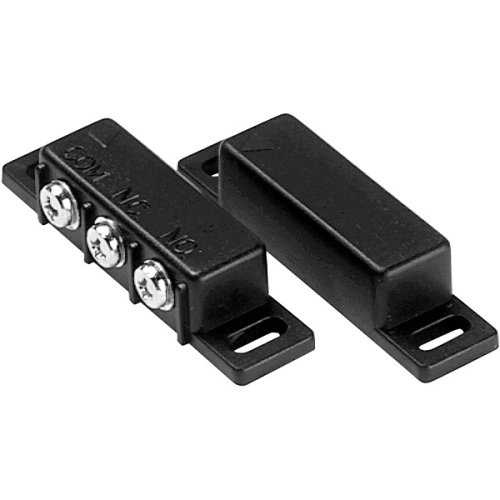 Reed Switch Sensor
Cost = $5.55
Purchased from Amazon
Purchased 1 unit
Reprinted with Permission from Sunlite
Components-Speedometer
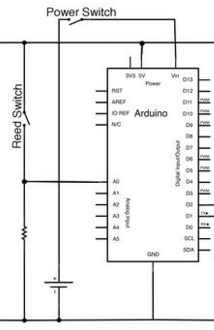 Reed Switch Schematic
Components - Battery
Expert Power EXP1270 Black 12V 7 Amp Rechargeable Lead Acid Battery
BATTERY TYPE - 12 Volt 7 Amp 20 Hour Sealed Lead Acid Battery With F1 Style Terminals
Light weight and compact – only 3.2 pounds with the dimensions of 5.9 x 2.5 x 3.7 inches.
Easy to install
Cost effective
Reprinted with permission from Expert Power
Cost = $16.03.
Purchased from Amazon
Purchased 1 Units
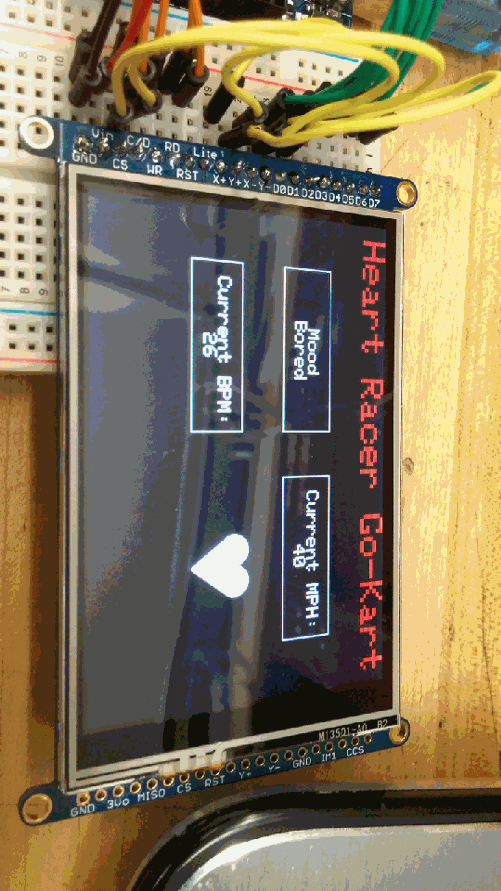 Components-Software
User Interface of the TFT Display
Components-Software
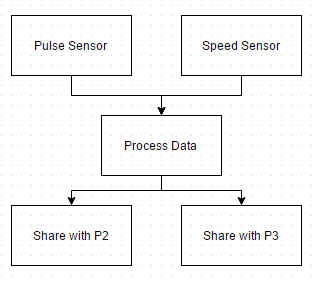 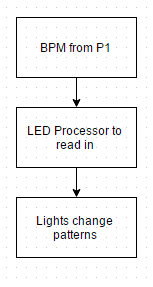 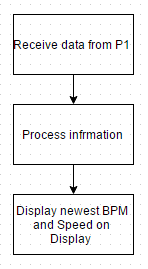 Software Development Cycle
Software – I2C Communication
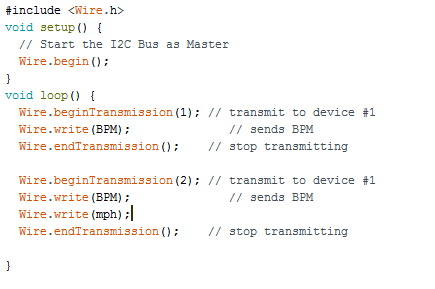 Slave Processors
Master Processor
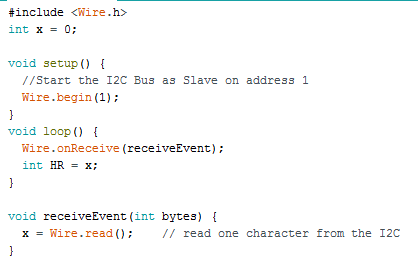 Design Constraints
Time
Progress Monitoring - Dropbox
Inaccurate Predictions – Will attempt to finish early to be able to correct errors
Motivation – Group meetings (2-3 times a week)
Locating Parts – Ordered primary parts first
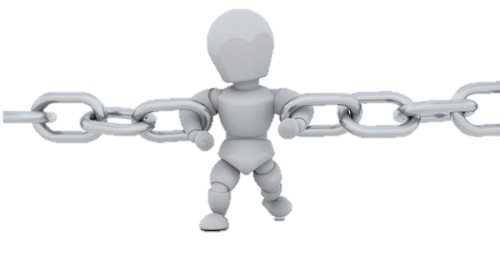 Design Constraints
Power Consumption
Powering all electronics using only one battery
Recharging the battery under continuous load conditions
Accurate power distribution to each electronic component
Maximize operating time.
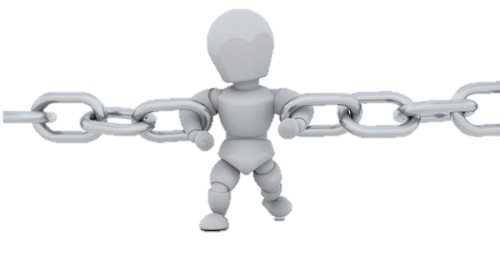 Design Constraints
Knowledge
As a group we need to understand elements in Electrical, Computer and Mechanical Engineering.
As a group we lack knowledge in Computer and Mechanical Engineering so we must accommodate.
Must learn how to implement multiple elements into a single microcontroller
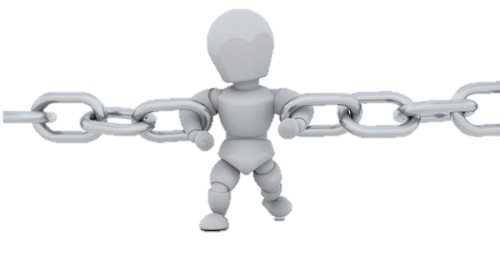 Design Constraints
Safety
Driver is required to wear a helmet.
Caution when entering and exiting the Go-Kart due to the engine placement.
Cage must be properly built to prevent injury to the driver if involved in an accident.
Lighting that is too distracting to the driver.
Speakers being too loud could damage the drivers hearing.
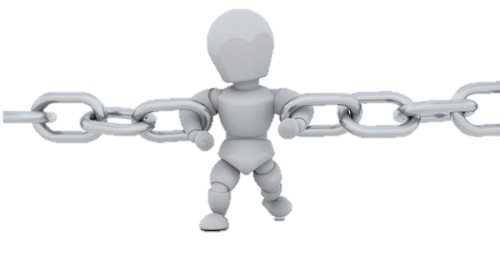 Design Constraints
Size
The Go-Kart is a big piece with dimensions:  71”L X 55”W.
Storage: Member’s house
Transportation: 3 times max (to storage, to UCF for show, back to storage)
How to fit all components: Used parts that we knew would fit
Display
LEDs
Speakers
PCB
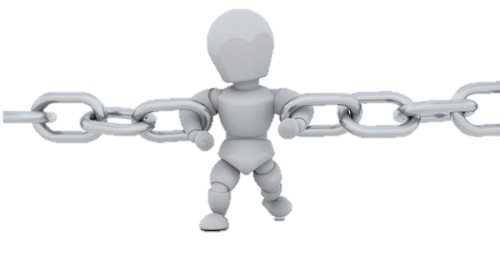 Standards
EPA phase III emission standards
IEEE standards
LED Lighting Standards (OSRAM)
IEC Standard, Publication 268-14 (1980)
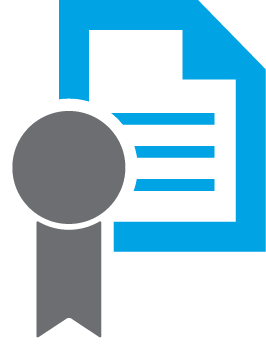 Work Distribution
Budget
Financing
Initially we planned for the worst case scenario of not receiving a sponsor.
In this case each member would contribute $250.
We were able to receive a sponsorship from Boeing for the amount of $643.00.
Now each member will contribute a max of $119.
Progress
Immediate Plans
Present project to other students and faculty during Senior Design day
Update and submit project documentation
Create website
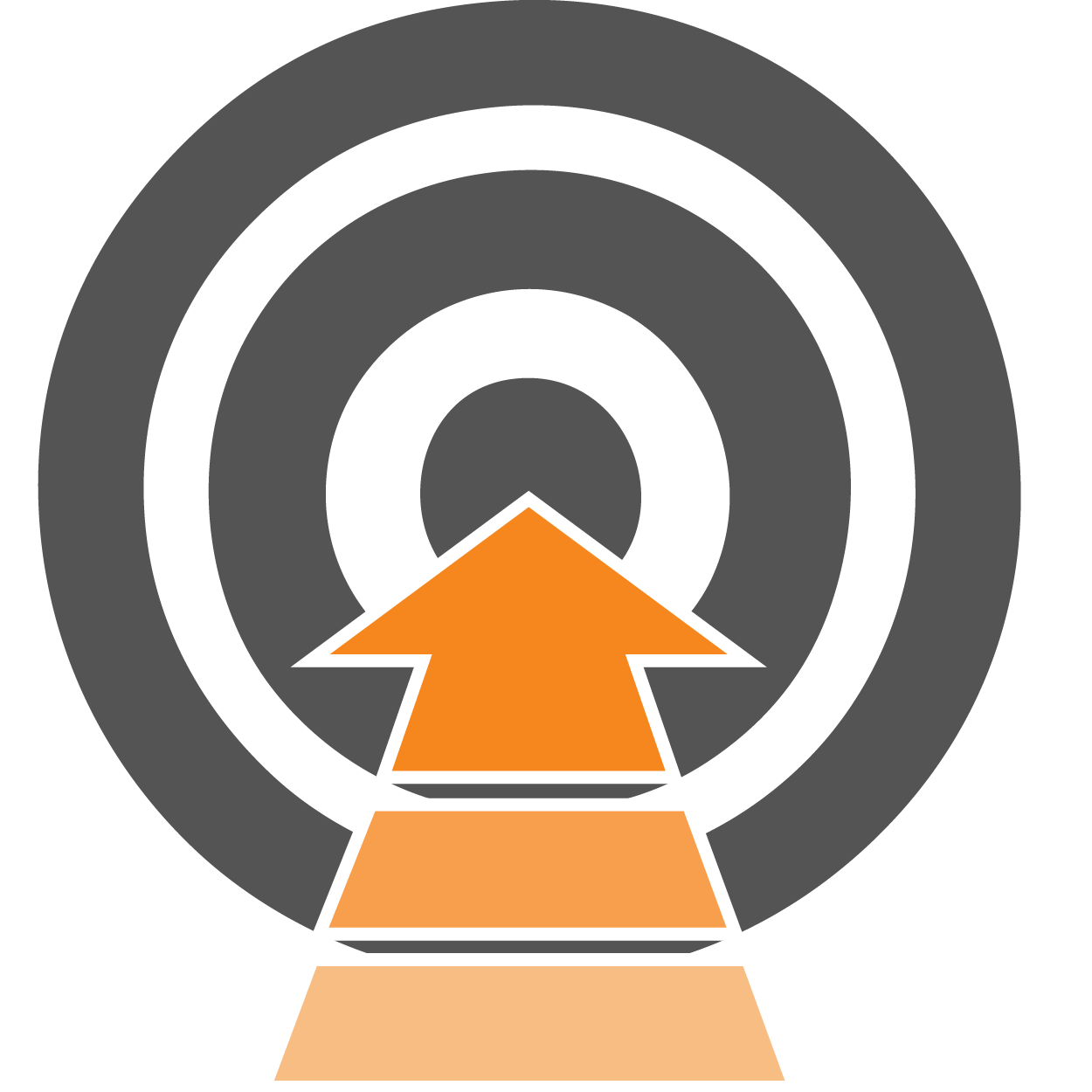 Questions?